Министерство образования и науки Астраханской области
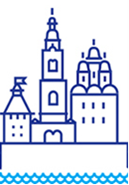 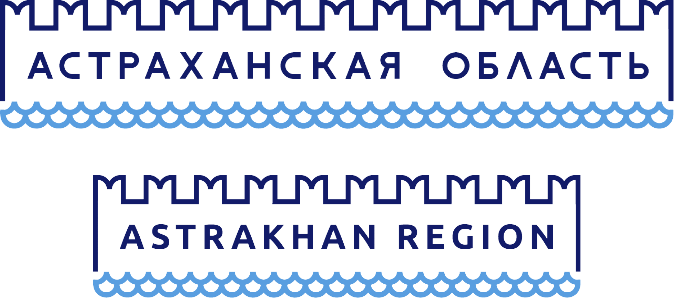 Принципы и перспективы взаимодействия комплексной оценки качества образования и независимой оценки качества оказания образовательных услуг в Астраханской области
Министр образования и науки Астраханской области 
Виталий Александрович Гутман
Министерство образования и науки Астраханской области
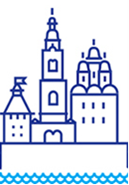 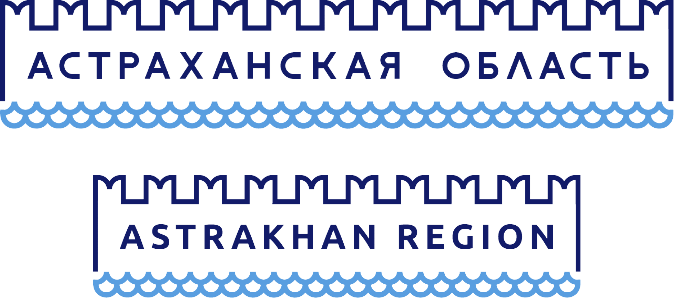 региональная  система оценки качества образования
Лицензирование
Надзорно-контрольная 
деятельность
Государственная 
аккредитация
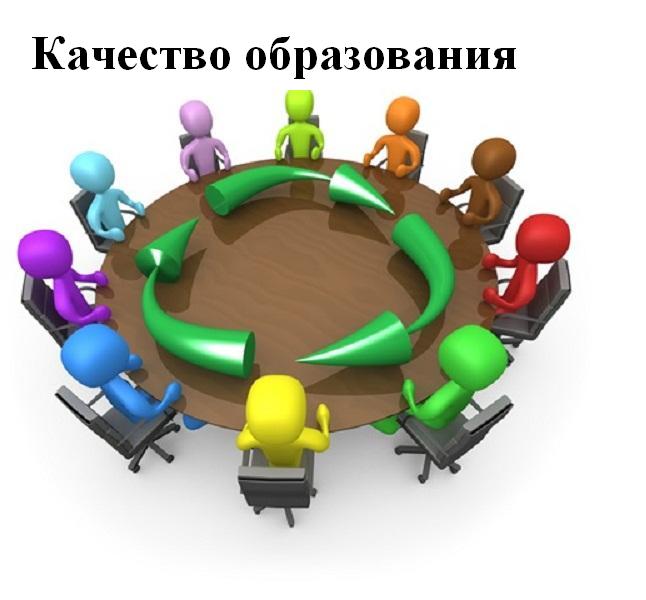 Мониторинговые 
исследования
Государственная 
итоговая аттестация
Аттестация педагогических
 и руководящих кадров
Комплексная оценка
 качества образования
Сертификация квалификаций
 выпускников учреждений
 профессионального образования
Министерство образования и науки Астраханской области
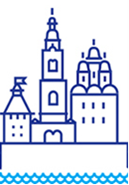 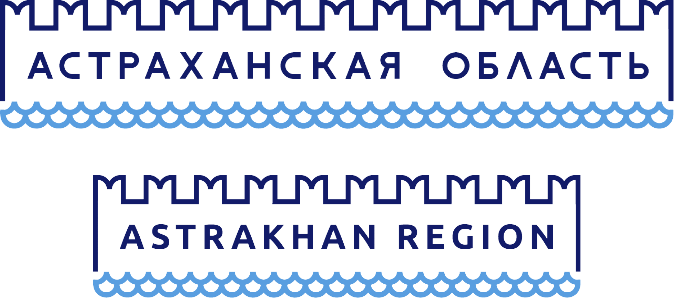 ПИЛОТНЫЙ ПРОЕКТ ПО ПРОВЕДЕНИЮ НЕЗАВИСИМОЙ ОЦЕНКИ КАЧЕСТВА РАБОТЫ ГОСУДАРСТВЕННЫХ (МУНИЦИПАЛЬНЫХ) УЧРЕЖДЕНИЙ, ОКАЗЫВАЮЩИХ СОЦИАЛЬНЫЕ УСЛУГИ
приказ Министерства труда и социальной защиты Российской Федерации от 24.05.2013 № 217 «О пилотном проекте по проведению независимой оценки качества работы государственных (муниципальных) учреждений, оказывающих социальные услуги»

распоряжение Правительства Астраханской области от 02.07.2013 № 300-Пр «Об уполномоченных органах»
Министерство образования и науки Астраханской области
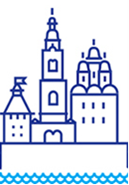 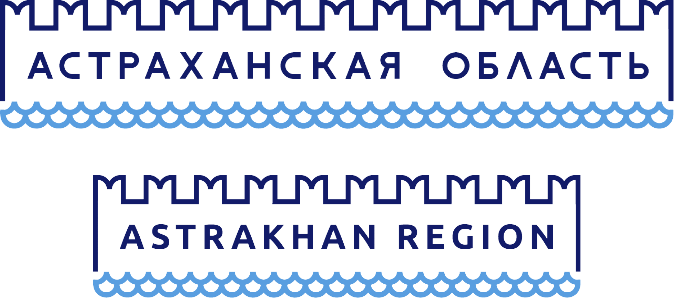 В Астраханской области с 2011 года в штатном режиме действует комплексная оценка качества общего образования 
 
	Положение о комплексной оценке качества общего образования Астраханской области (утверждено постановлением министерства образования и науки Астраханской области от 03.12.2009 № 5520)

       Основная цель - получение оперативной, объективной и целостной характеристики системы общего образования региона.
Министерство образования и науки Астраханской области
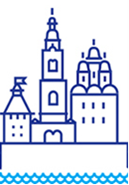 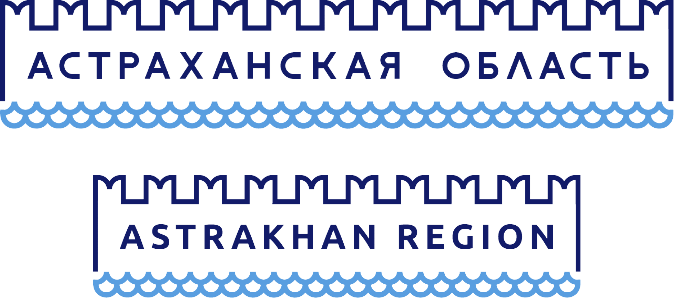 Общественный совет при министерстве образования и науки Астраханской области, действующий на основании постановления министерства образования и науки Астраханской области от 18.12.2013 № 44 «Об Общественном совете при министерстве образования и науки Астраханской области». 
	
Оператор – Государственное бюджетное учреждение Астраханской области «Центр мониторинга в образовании».
Министерство образования и науки Астраханской области
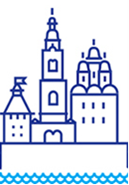 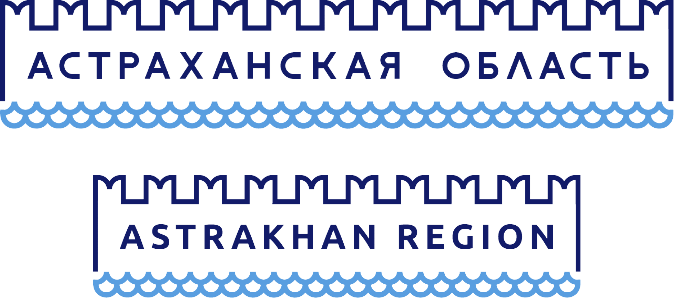 модель комплексной оценки качества 
общего образования:
ДОСТИЖЕНИЕ ОБРАЗОВАТЕЛЬНОГО ЦЕНЗА ПО РЕЗУЛЬТАТАМ ОСВОЕНИЯ ОСНОВНЫХ ОБЩЕОБРАЗОВАТЕЛЬНЫХ ПРОГРАММ

3 блок
РЕЗУЛЬТАТЫ НЕЗАВИСИМОЙ ОЦЕНКИ КАЧЕСТВА ОКАЗАНИЯ ОБРАЗОВАТЕЛЬНЫХ УСЛУГ В ОУ
(на основе анкетирования родительской общественности) 
4 блок
РЕЗУЛЬТАТЫ ОСВОЕНИЯ ОСНОВНЫХ ОБЩЕОБРАЗОВАТЕЛЬНЫХ ПРОГРАММ

2 блок
КАЧЕСТВО УСЛОВИЙ РЕАЛИЗАЦИИ  ОБЩЕОБРАЗОВАТЕЛЬНЫХ ПРОГРАММ

1 блок
Министерство образования и науки Астраханской области
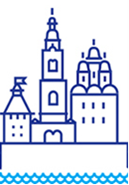 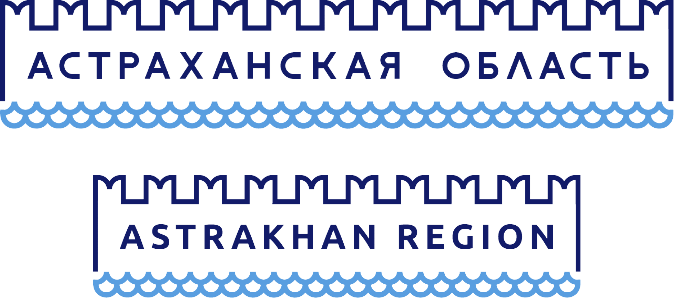 Источниками информации для осуществления оценки служат:

результаты анкетирования родителей детей, обучающихся в общеобразовательных учреждениях Астраханской области, в целях изучения общественного мнения о качестве оказания образовательных услуг;

стандартизированные процедуры мониторинга качества общего образования, региональные мониторинговые работы;

данные федерального государственного статистического наблюдения по образованию;

данные процедур лицензирования и государственной аккредитации образовательных учреждений;

-  результаты итоговой аттестации выпускников 9, 11 (12) классов.
Министерство образования и науки Астраханской области
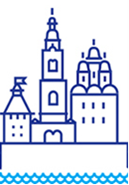 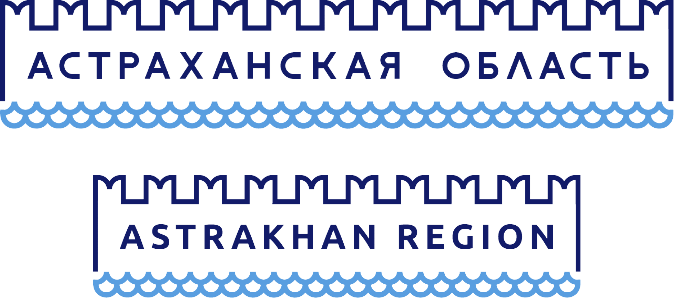 АИС «Региональная образовательная статистика» 
- клиент-серверное приложение
муниципальные 
операторы
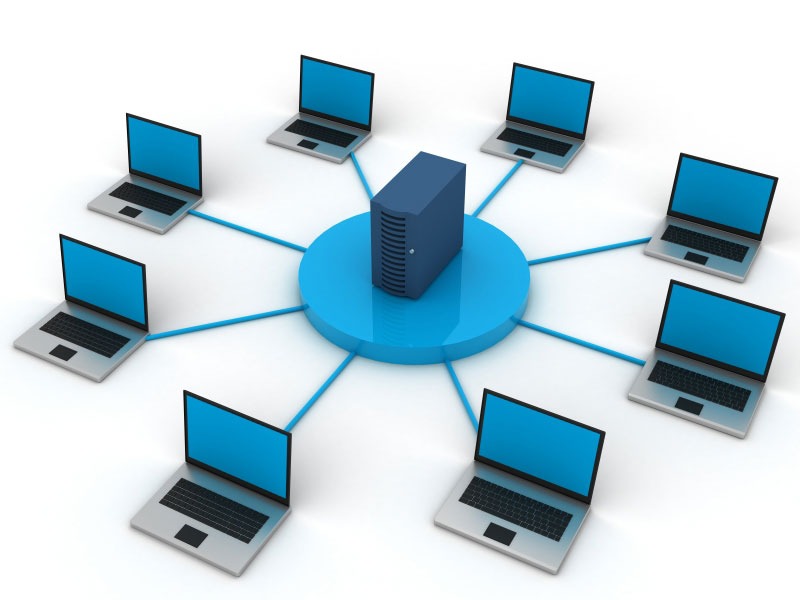 операторы 
образовательных 
организаций
сервер
региональный 
оператор – 
администратор
министерство 
образования и 
науки АО
Министерство образования и науки Астраханской области
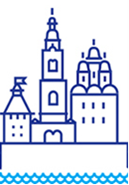 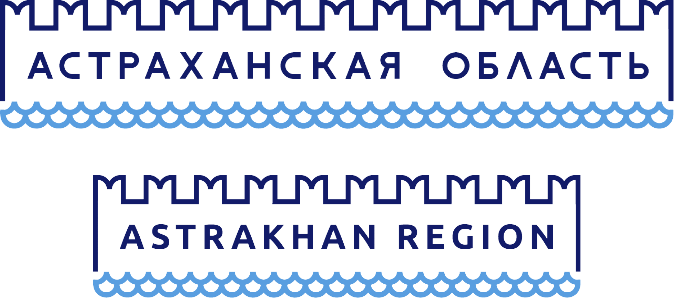 Взаимодействие АИС «Региональная образовательная статистика» с другими системами сбора информации
Государственная программа «Развитие образования»
МРСДО
ННШ
Федеральный мониторинг системы образования
Комплексная оценка качества образования
универсальная система показателей и индикаторов
АИС «Региональная образовательная статистика»
Архив форм федерального статистического наблюдения МОУО
Архив форм федерального статистического наблюдения ОО
Отчеты по мониторинговым исследованиям
Сводные отчеты по дополнительным запросам
Министерство образования и науки Астраханской области
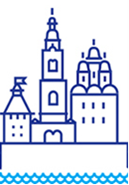 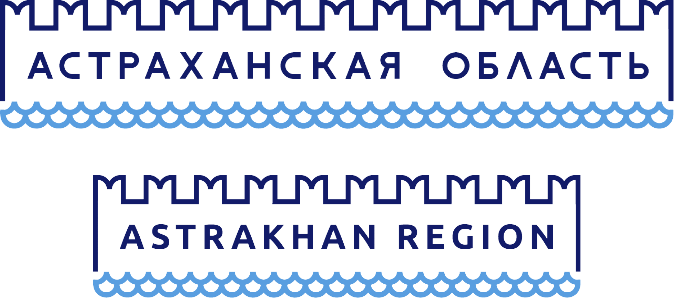 Формирование  кластеров:
4 блок
2 блок
3 блок
1 блок
да
да
да
Кластер 1
да
Кластер 2
да
да
нет
да
Кластер 3
нет
да
нет
да
Кластер 4
нет
нет
нет
нет
Министерство образования и науки Астраханской области
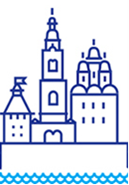 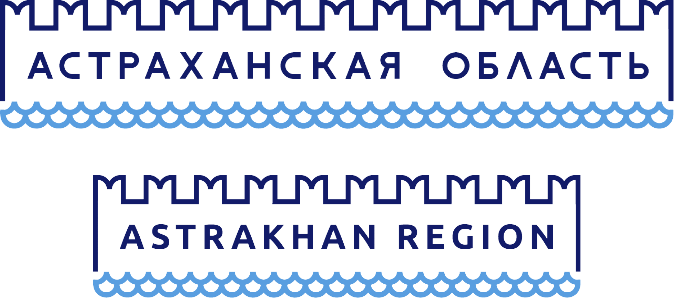 Комплексная оценка качества общего образования Астраханской области по состоянию на 01 января 2015 года
Сайт министерства образования и науки Астраханской области 
http://minobr.astrobl.ru 

Сайт ГБУ АО «Центр мониторинга в образовании» 
http://www.astrcmo.ru/Mon/Kokoo.html
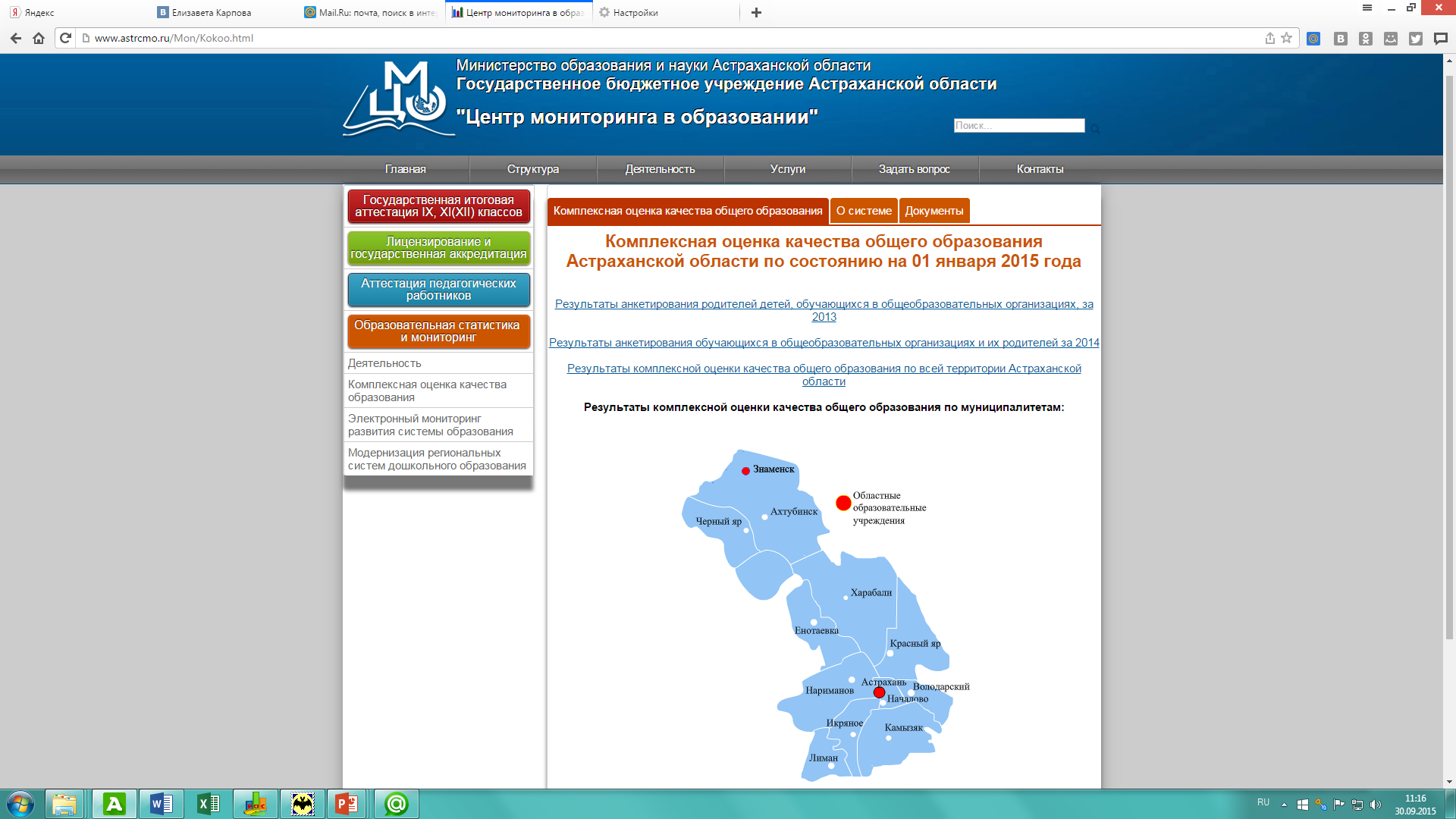 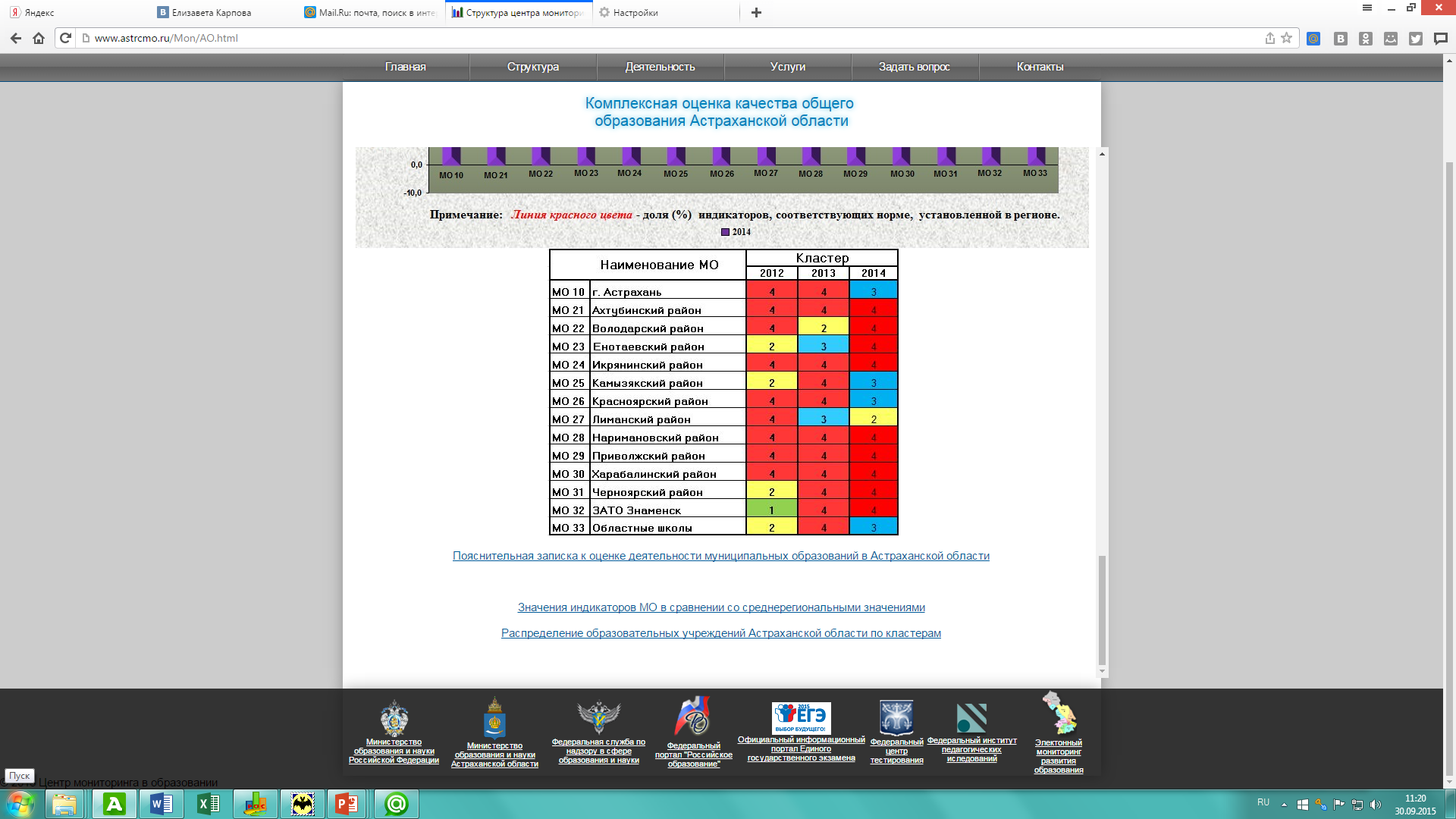 Министерство образования и науки Астраханской области
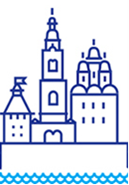 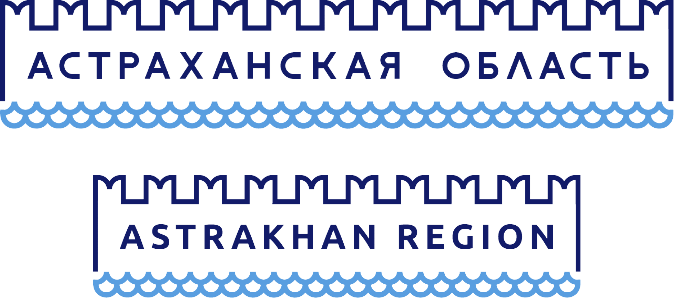 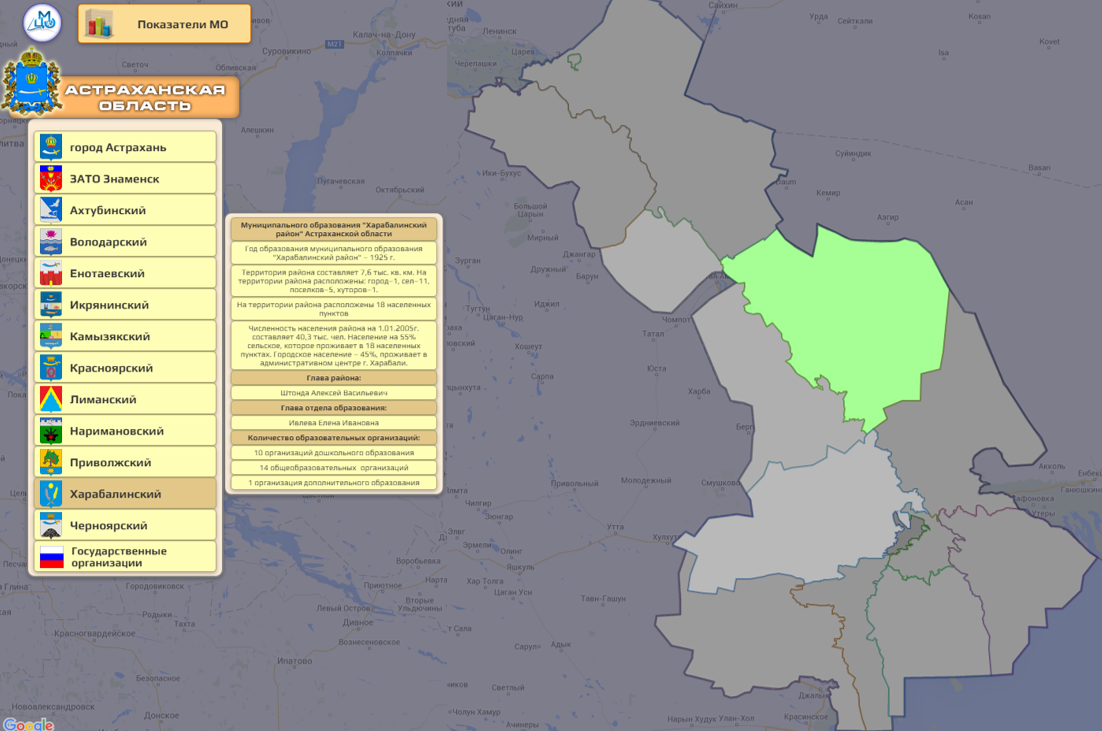 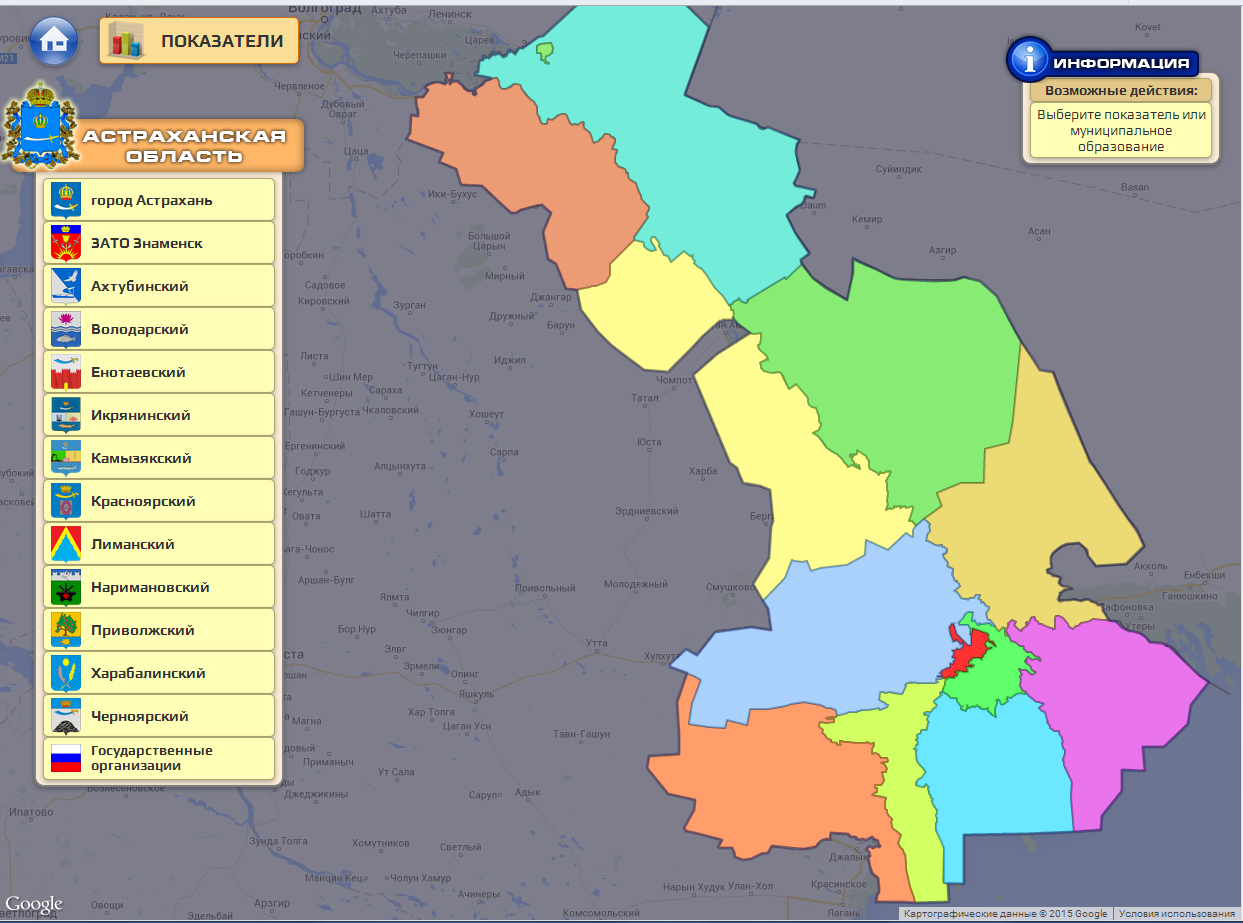 Интерактивная карта комплексной оценки качества образования Астраханской области
Министерство образования и науки Астраханской области
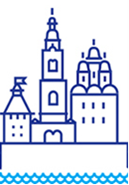 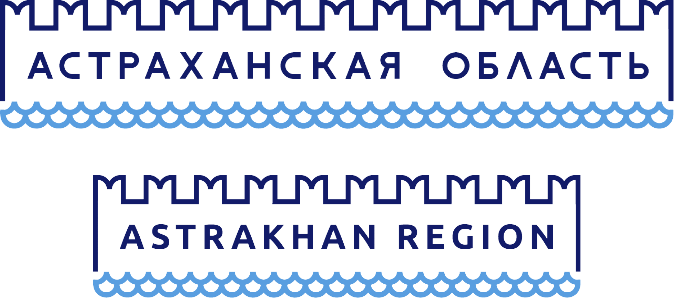 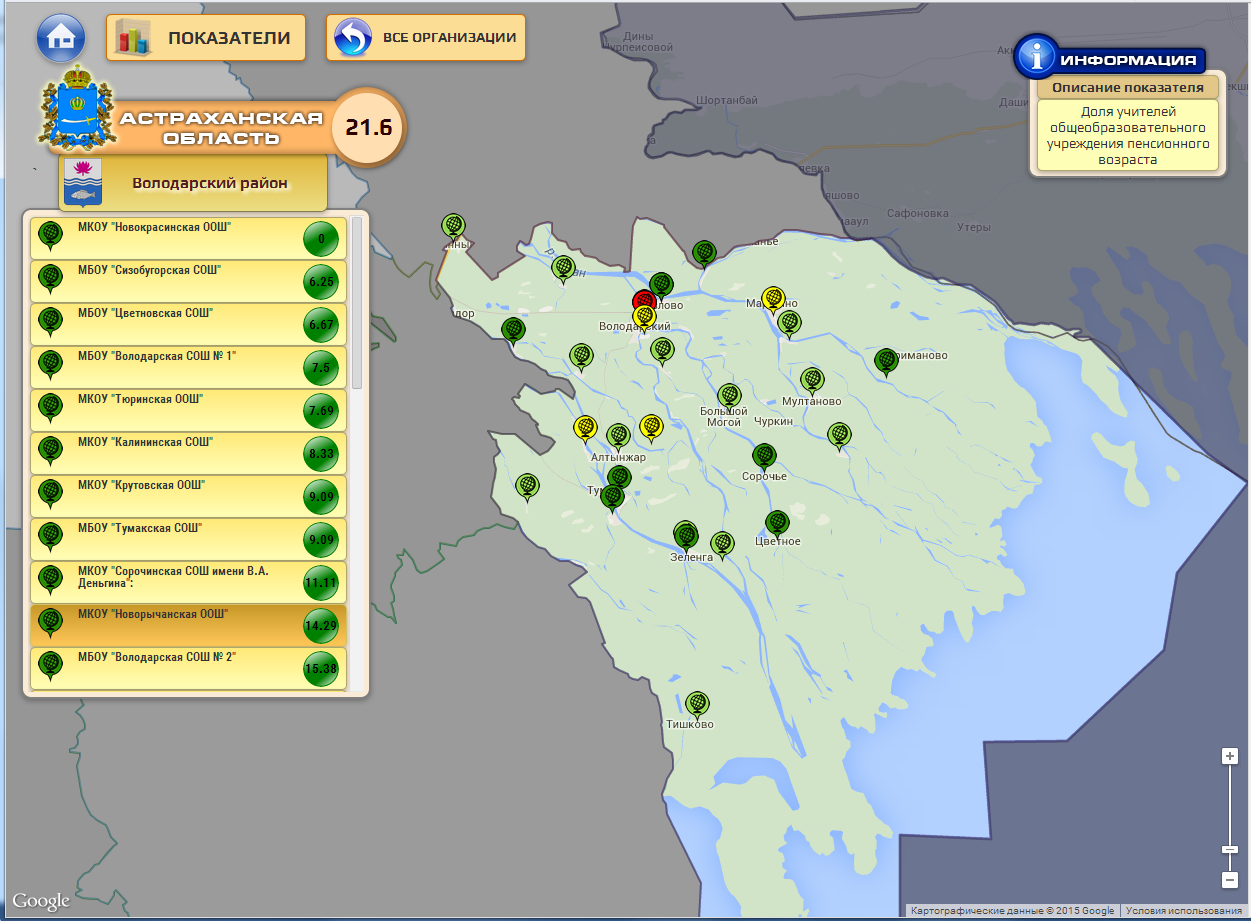 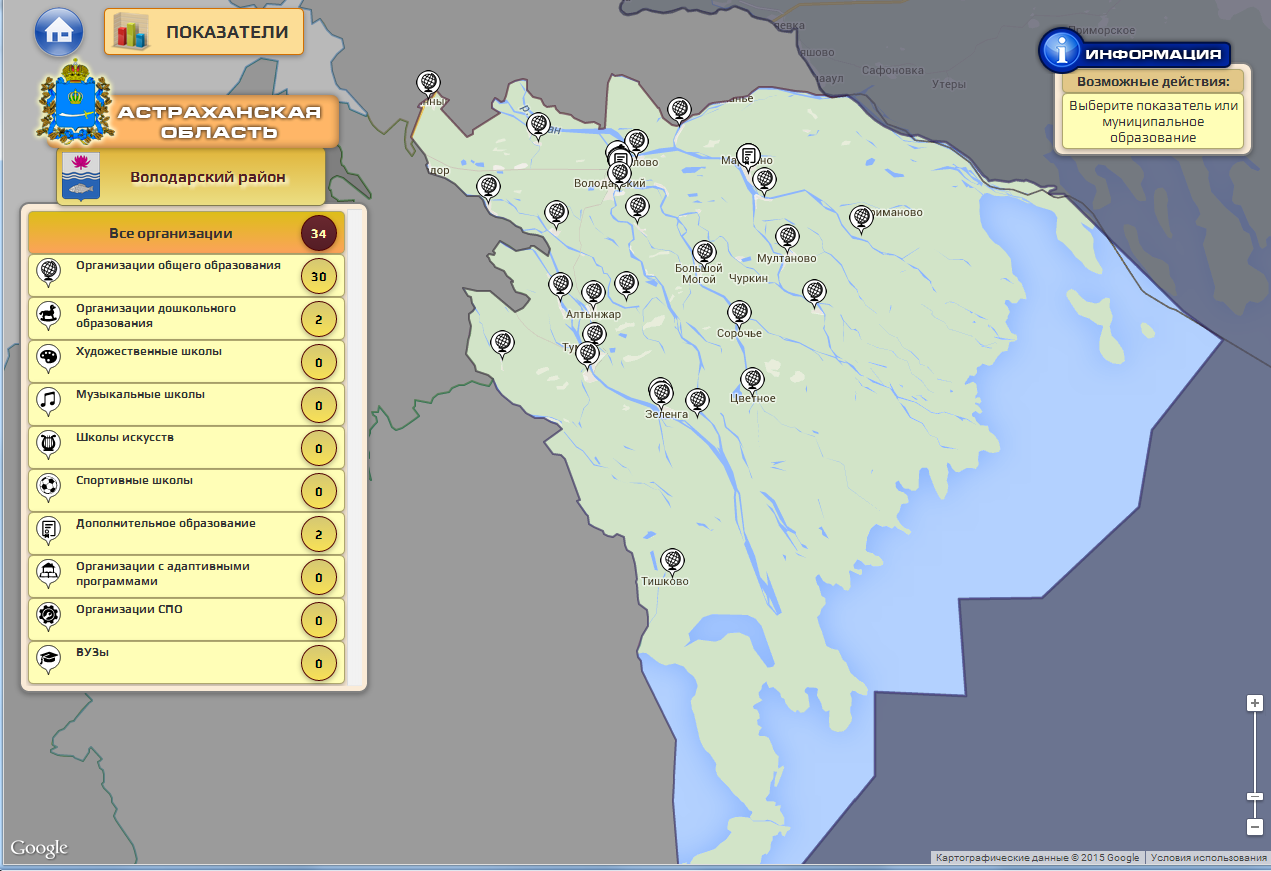 Министерство образования и науки Астраханской области
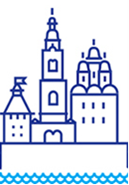 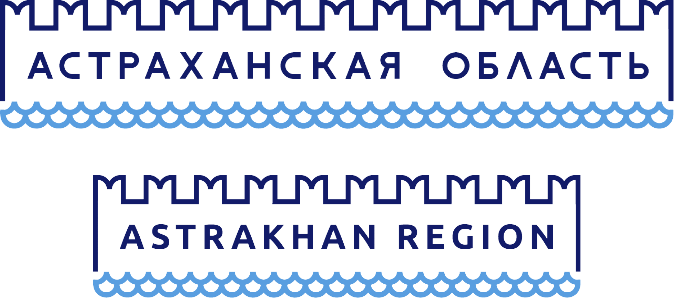 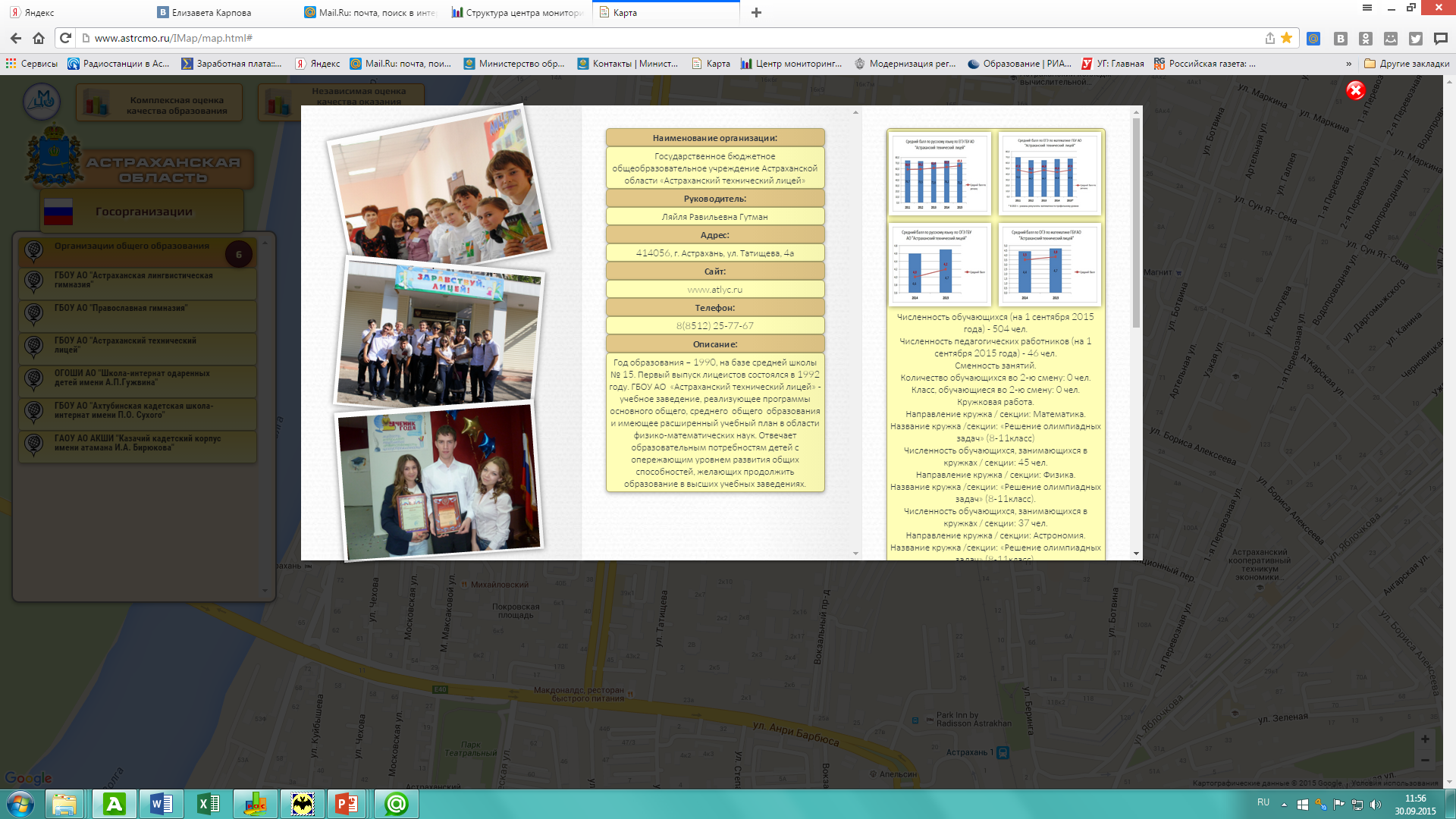 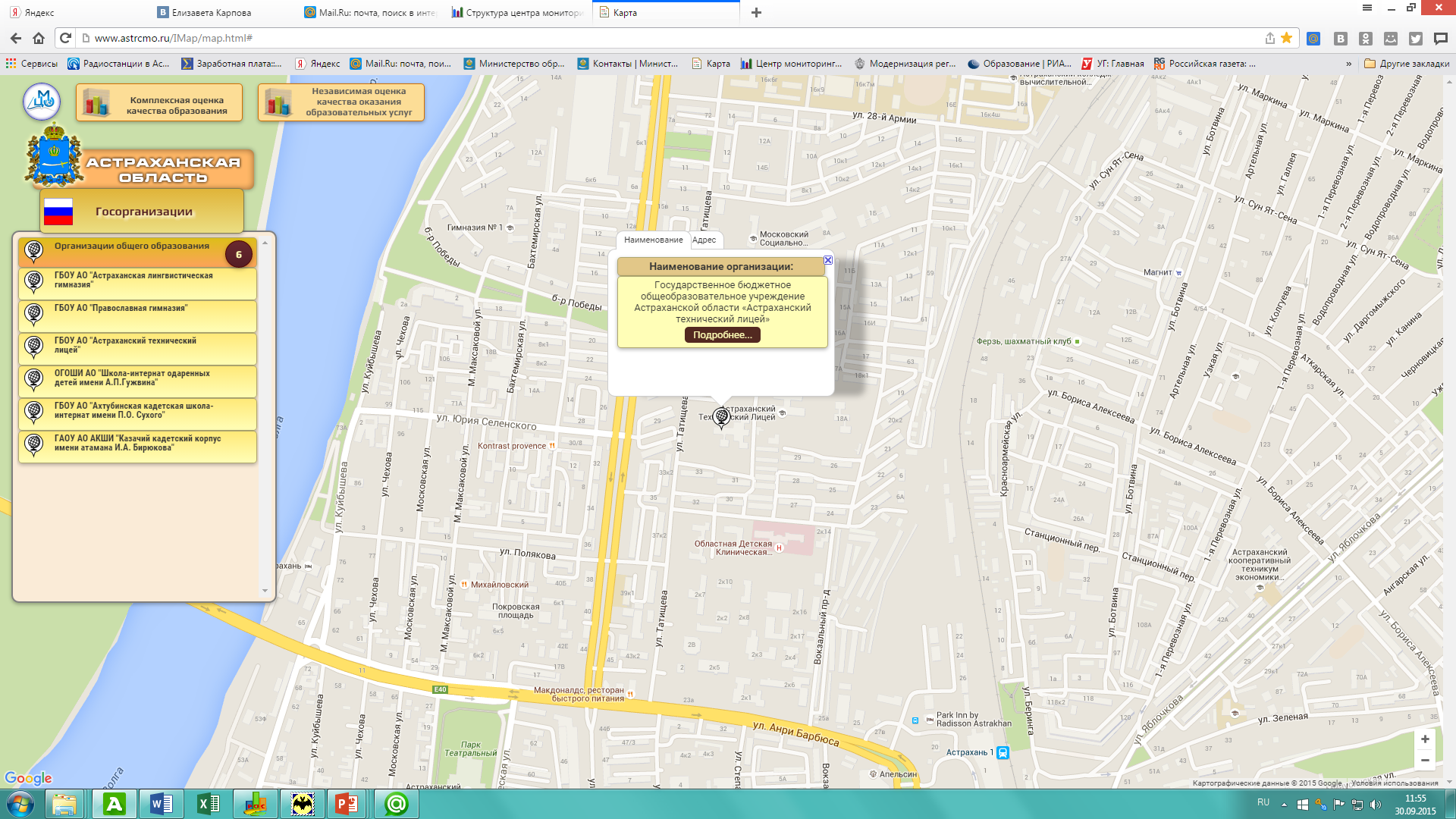 Министерство образования и науки Астраханской области
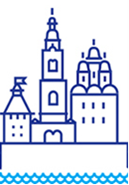 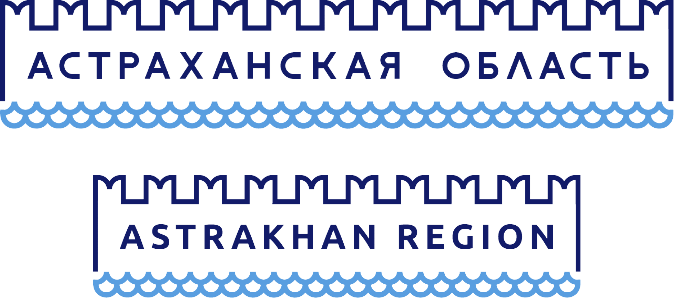 Проблемы:
несформированность запроса общества к образованию;

несформированность механизма общественного контроля за качеством образования; 

несовершенство практики общественного информирования;

несформированность профессионального и общественного экспертного сообщества в области оценки качества образования;

обеспечение достоверности данных и объективности результатов независимой оценки качества образования.
Министерство образования и науки Астраханской области
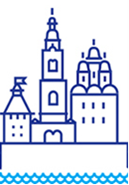 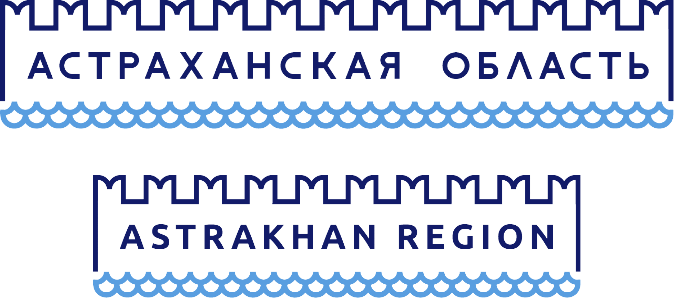 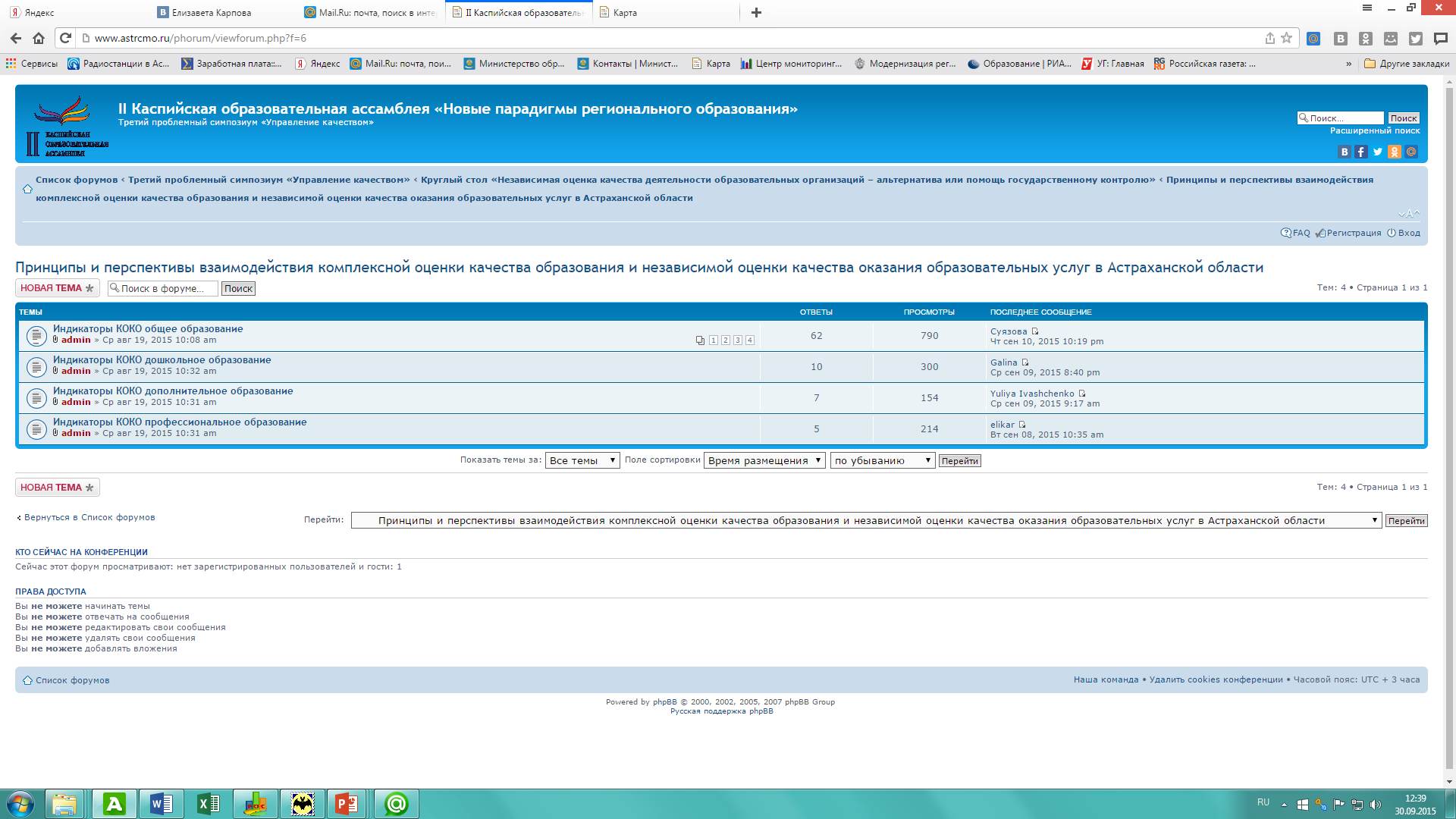 Министерство образования и науки Астраханской области
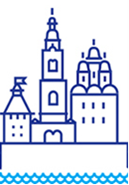 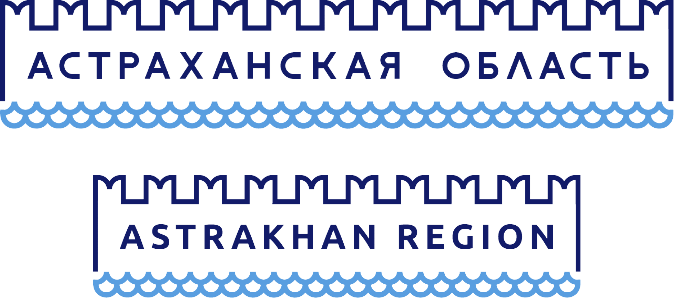 Благодарю за внимание!